Ребята, выше нос! Мы должны с вами рука об руку получать знания засучив рукава, но не бить баклуши.
Задачи урока:
Уметь находить фразеологизмы;
Давать лексическое значение;
Употреблять их в речи с целью её обогащения.
Как, курица, лапа.Как курица лапой.
Ребята, выше нос! Мы должны с вами рука об руку получать знания засучив рукава, но не бить баклуши.
Фразеологизмы
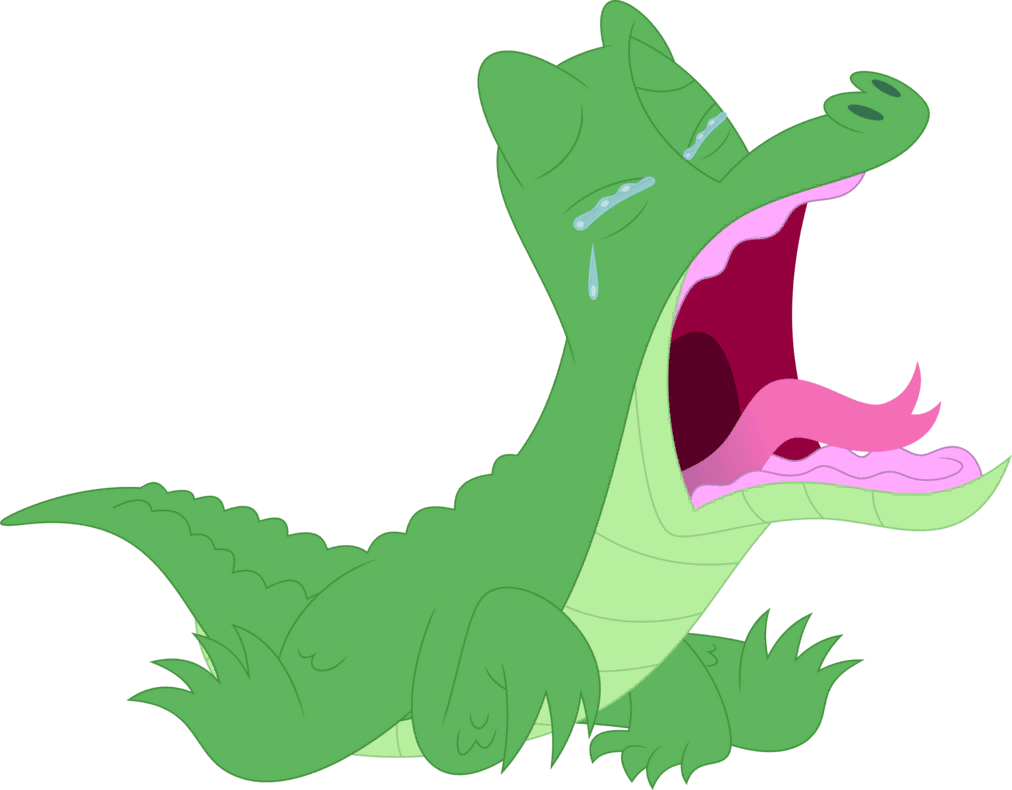 Домашнее задание
§29, упражнение 143 или 144.
*Иллюстрация.
Сегодня на уроке я узнал…
 У меня получилось…
 У меня возникло затруднение…